ТВОЯ   ИГРА
Первооткрыватели : 50
Какой период в исследовании Земли принято называть Эпохой великих географических открытий?
ответ
Угадай объект: 10
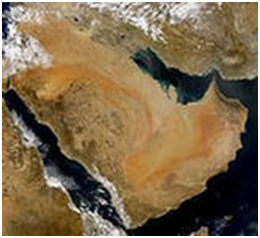 ответ
Угадай объект: 20
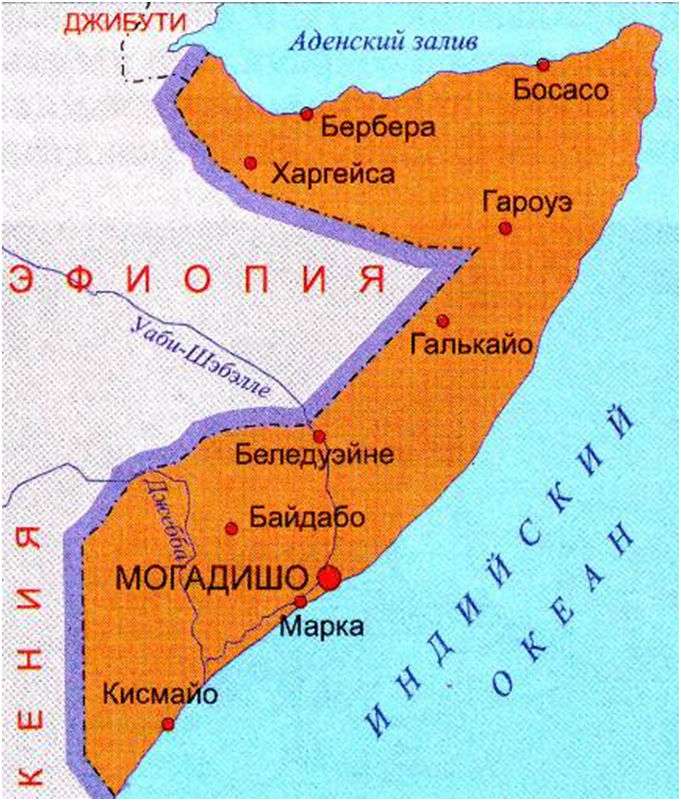 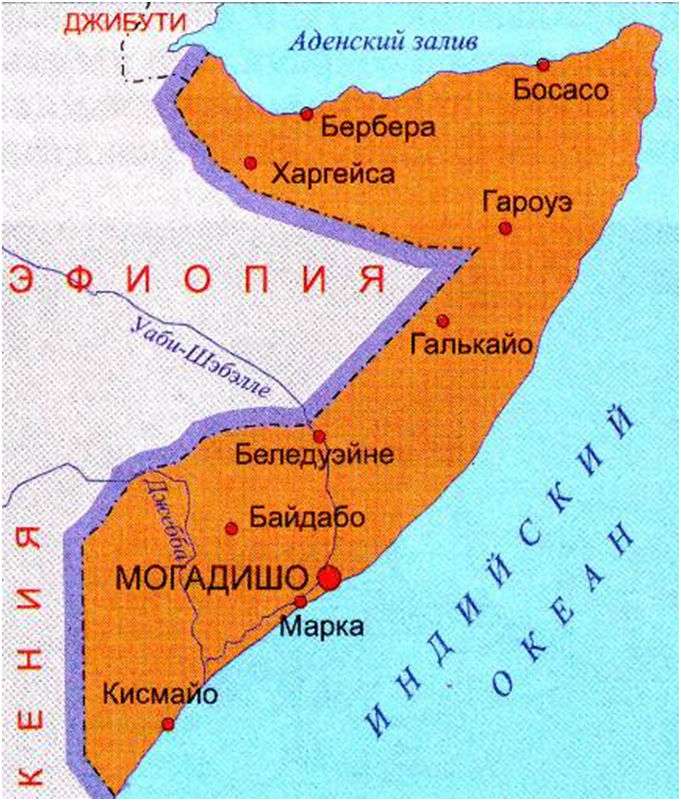 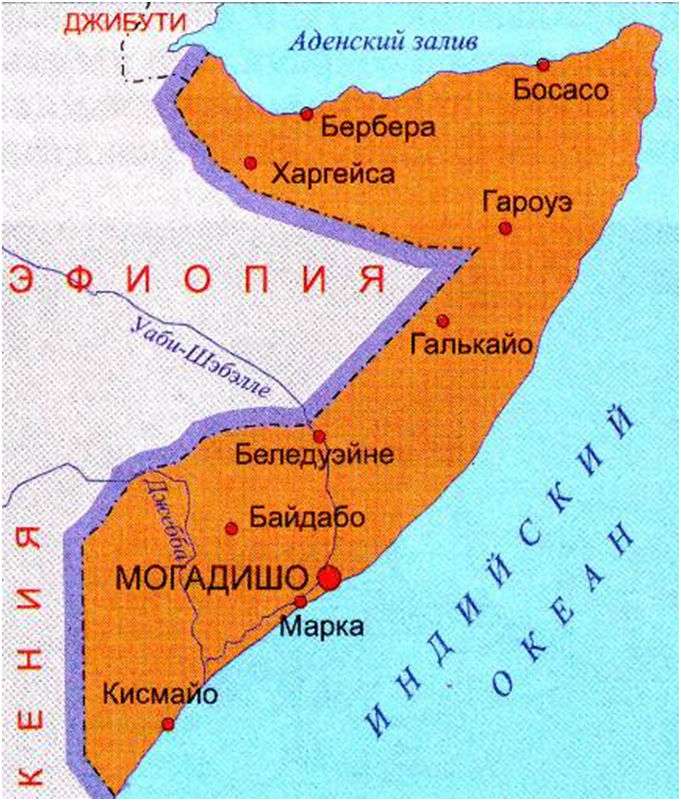 ответ
Угадай объект: 30
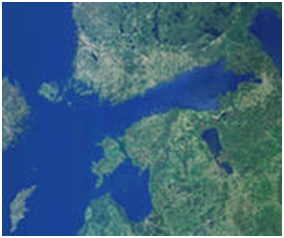 ответ
Угадай объект: 40
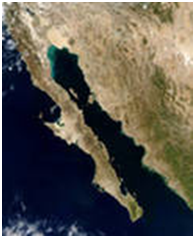 ответ
Угадай объект: 50
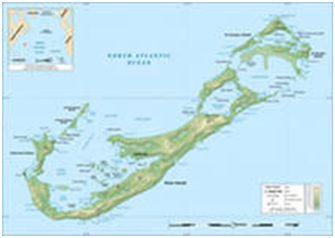 ответ
Р А З Н О Е: 10
Конечно метаграмма эта
     Весьма проста и не сложна,
 Я с «у» -далекая планета,
С «и» -азиатская страна.
ответ
Р А З Н О Е: 20
Наверняка вам приходилось слышать песню В. Шаинского « Чему учат в школе?»


Так чему же вы сможете научиться  на уроках  географии?
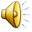 ответ
Р А З Н О Е: 30
Слова «кенгуру» и «Юкатан» в переводе означают одно и тоже.
   
   Что значат эти слова, и где можно встретить кенгуру и Юкатан?
ответ
Р А З Н О Е: 40
Эти оба города являются центрами страны: один– географическим,
   другой –административным. Оба расположены на широте 56 с.ш.
  
Назовите эти города?
ответ
Р А З Н О Е: 50
Назовите протекающие в нашей стране реки, от названия которых происходят фамилии 3 героев произведений русской литературы?
   (произведения Пушкина и Лермонтова)
ответ
р. Онега –Онегин ( «Евгений Онегин»)
р. Лена –Ленский («Евгений Онегин»)
р. Печора –Печорин ( «Герой нашего времени»)
Ответ: Медведь-гора
Ответ: Они растут только там,                где есть чистый  воздух
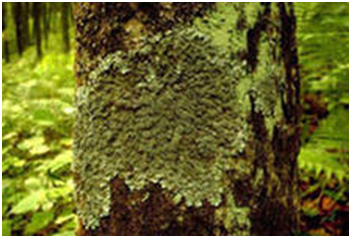 Ответ: Берингов пролив
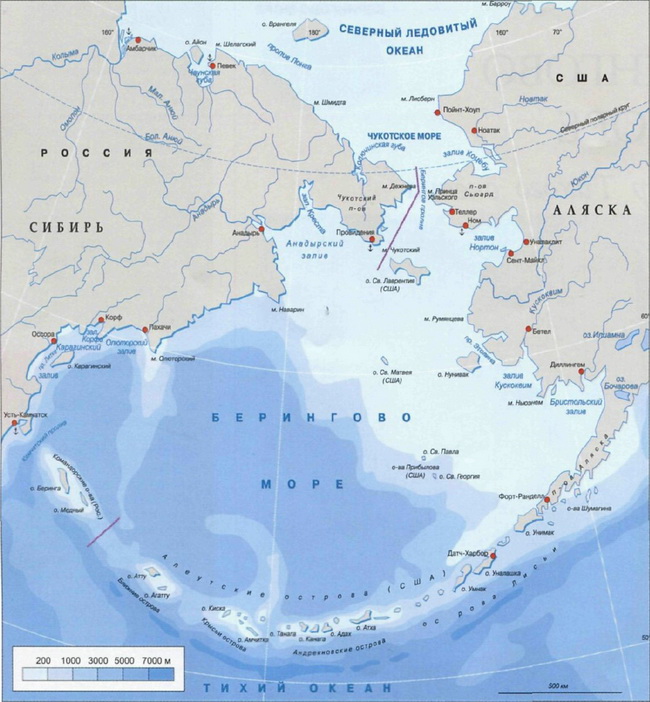 Ответ:Ломоносов писал о полярном сиянии, которое обычно наблюдается в высоких широтах Земли.
Ответы:
Южная Америка
Водопад Анхель
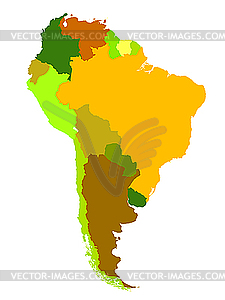 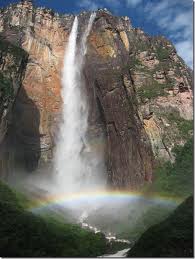 ответ
Камчатский
Сиамский
Персидский
Бенгальский
Бискайский
Ботнический
Ответ: Антарктида
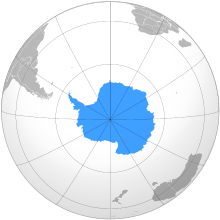 Ответ
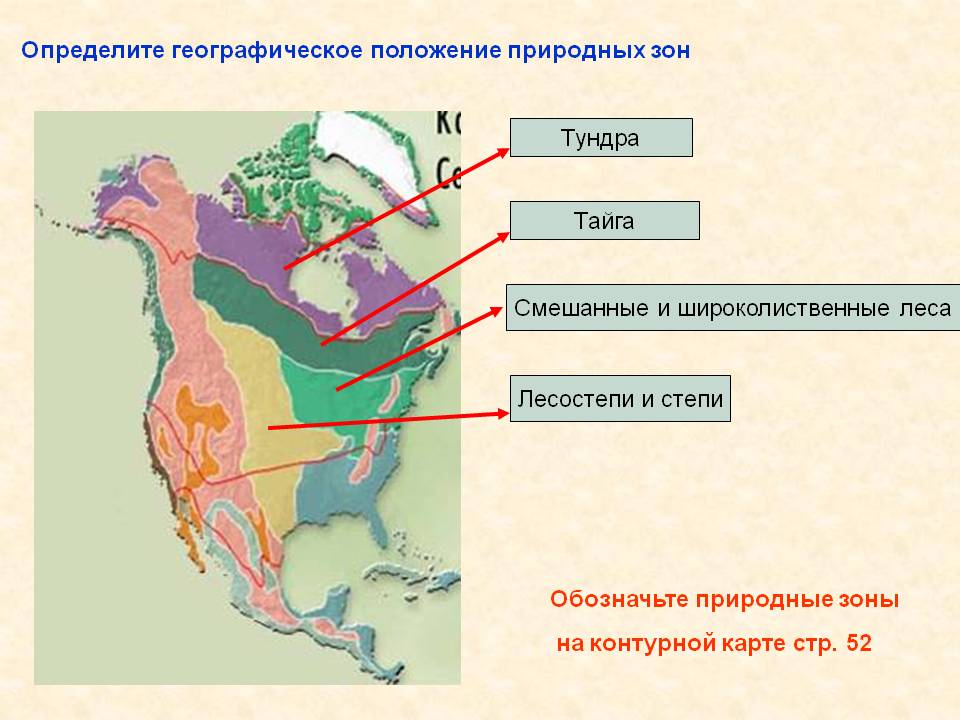 Это материк Северная Америка.
Смена природных зон происходит вертикально, т.к. большую часть материка занимают горы Кордильеры, где действует принцип высотной поясности.
Ответ: материк Африка
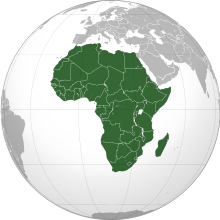 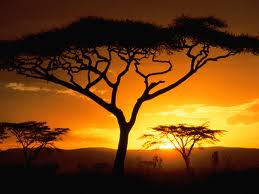